Summative Assessment!
You will plan a science investigation which shows water going through a change. 

You will carry out the investigation and then write a conclusion. 

During the conclusion, you will reflect upon your investigations and also discuss how your investigation demonstrates that water is essential to life.You will have a rubric and a checklist to help you understand what to do.
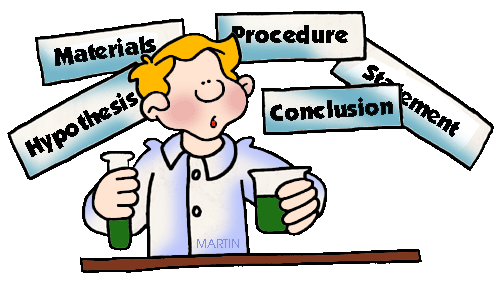 Today…

We will begin creating questions and think about different aspects of water change that you could investigate. 

Think about the investigations we have completed so far which show change in some way. You could do a similar one…but not the exact same!
First, we will work in groups to generate questions.
Then we could use the internet to search for possible inquiries.
Finally, you will have independent time to think about your investigations. It is important that you choose something that you want to know the answer to….something that interests you!
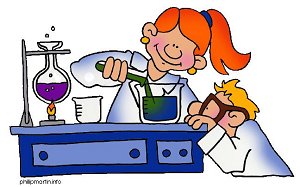 By the end of the lesson….You will have a focus area and a few possible focus questions for your inquiry.
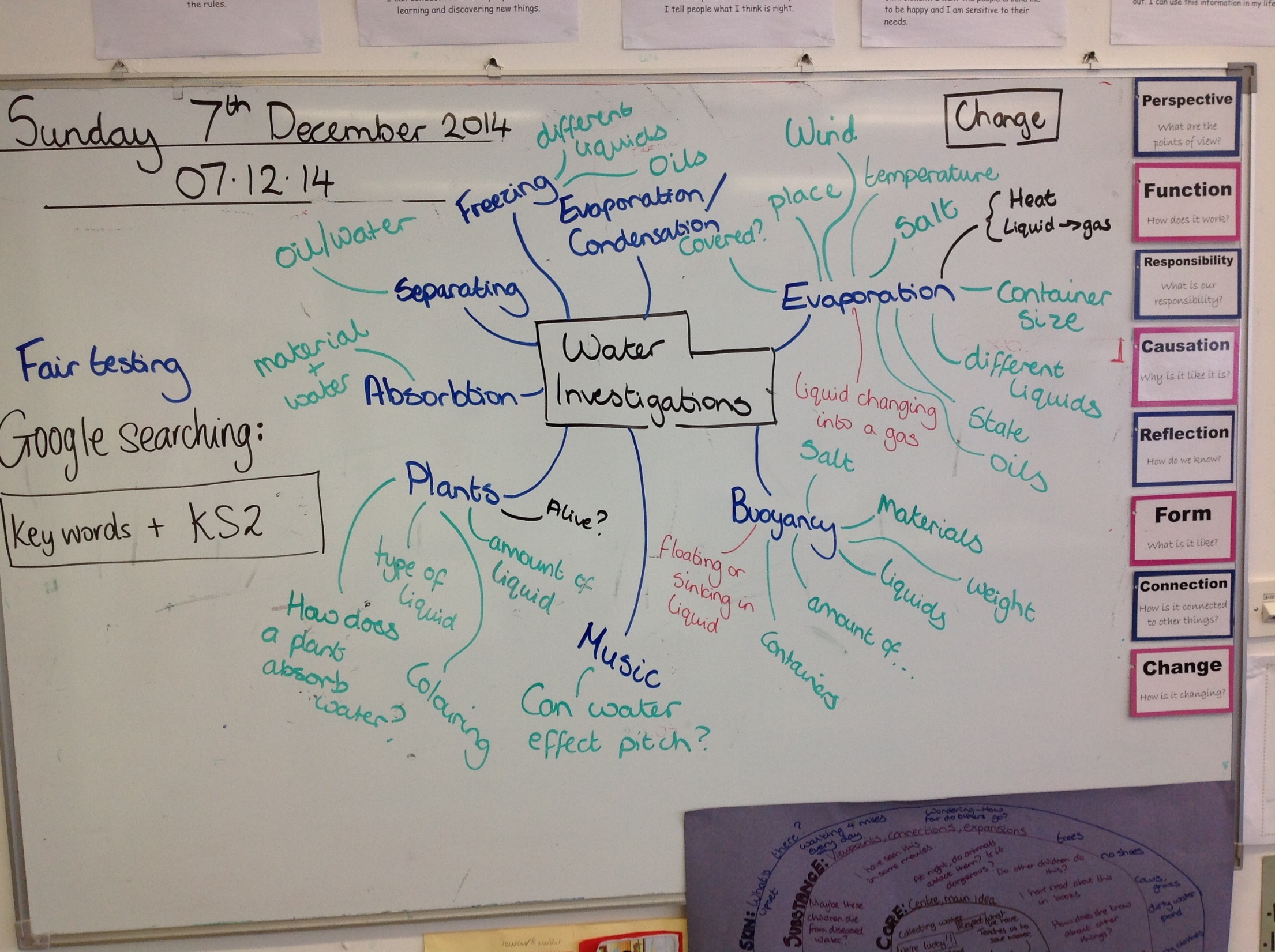 G4B Planning board
A checklist to carry out a scientific inquiry
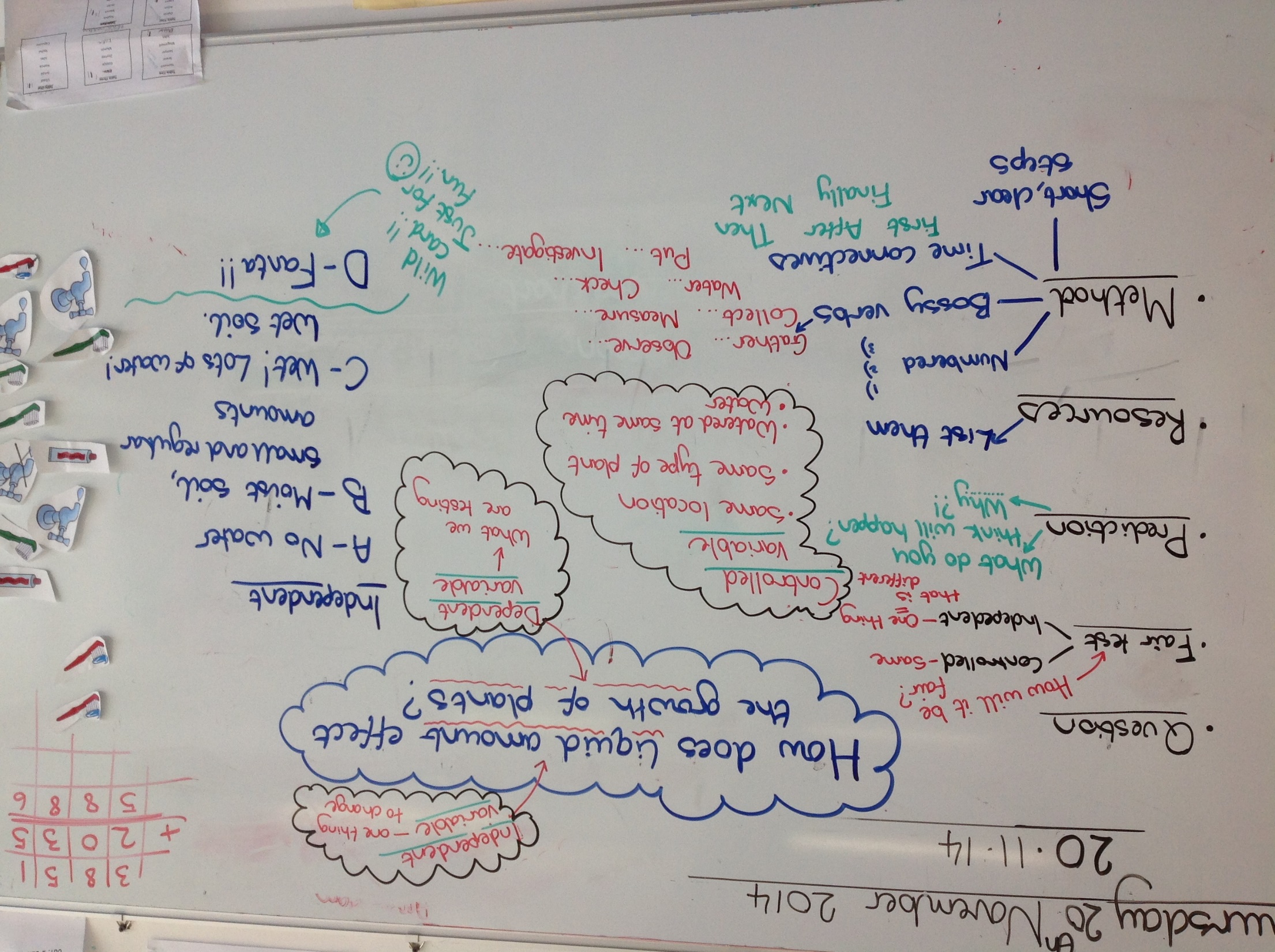 G4B Planning board for previous investigation